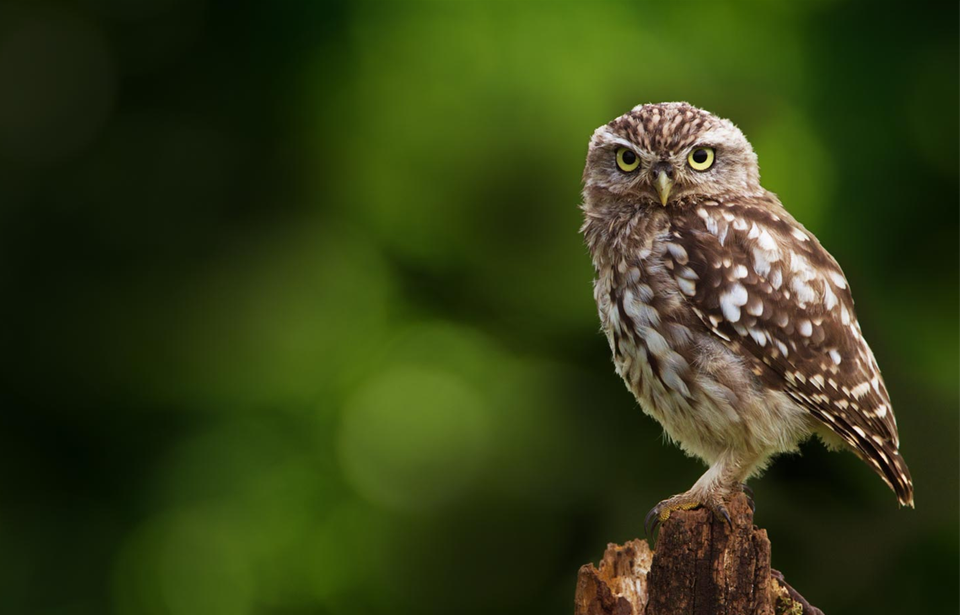 Akamas Peninsula and Chrysochous Bay in Cyprus
Threats posed to wildlife by development  near or within these areas
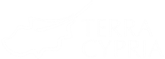 Akamas Peninsula and Polis-Gialia Natura 2000 sites
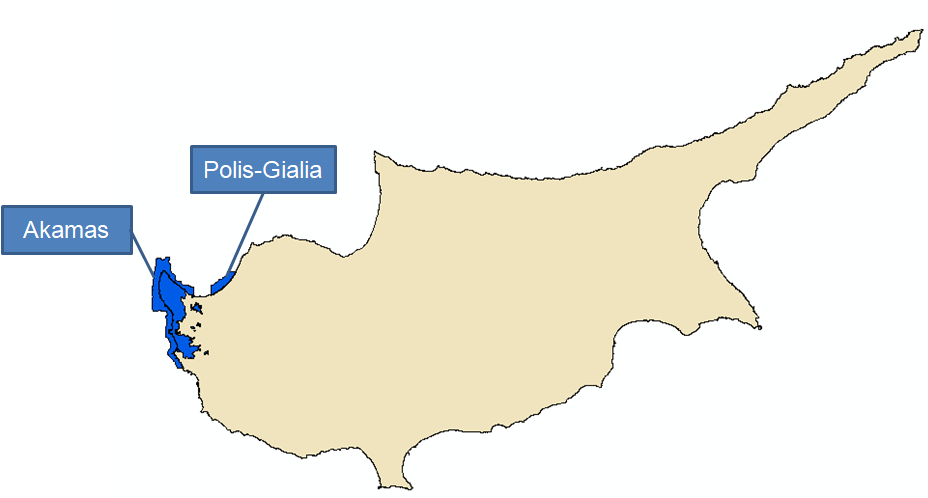 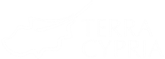 Akamas Peninsula Natura 2000 sites
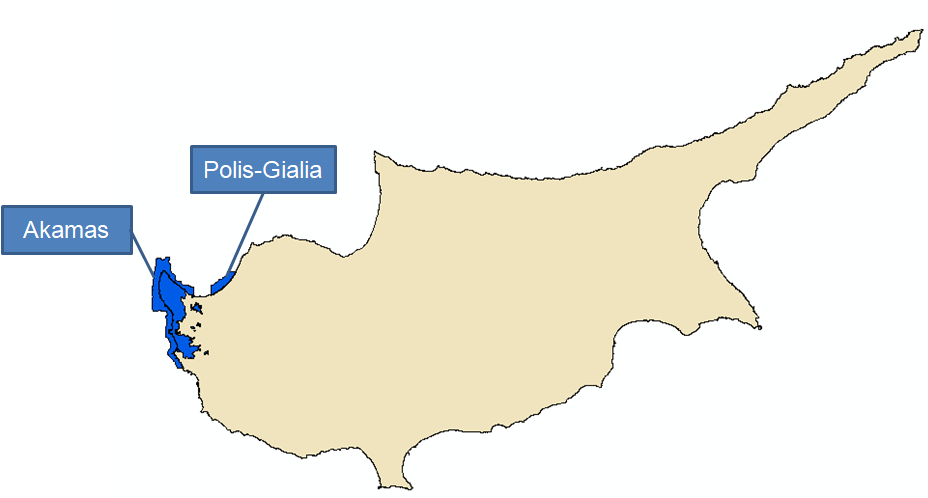 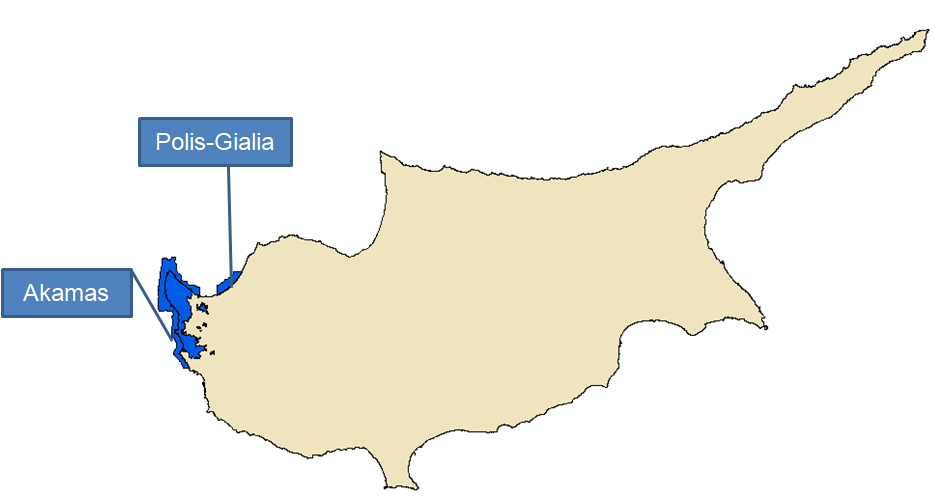 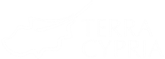 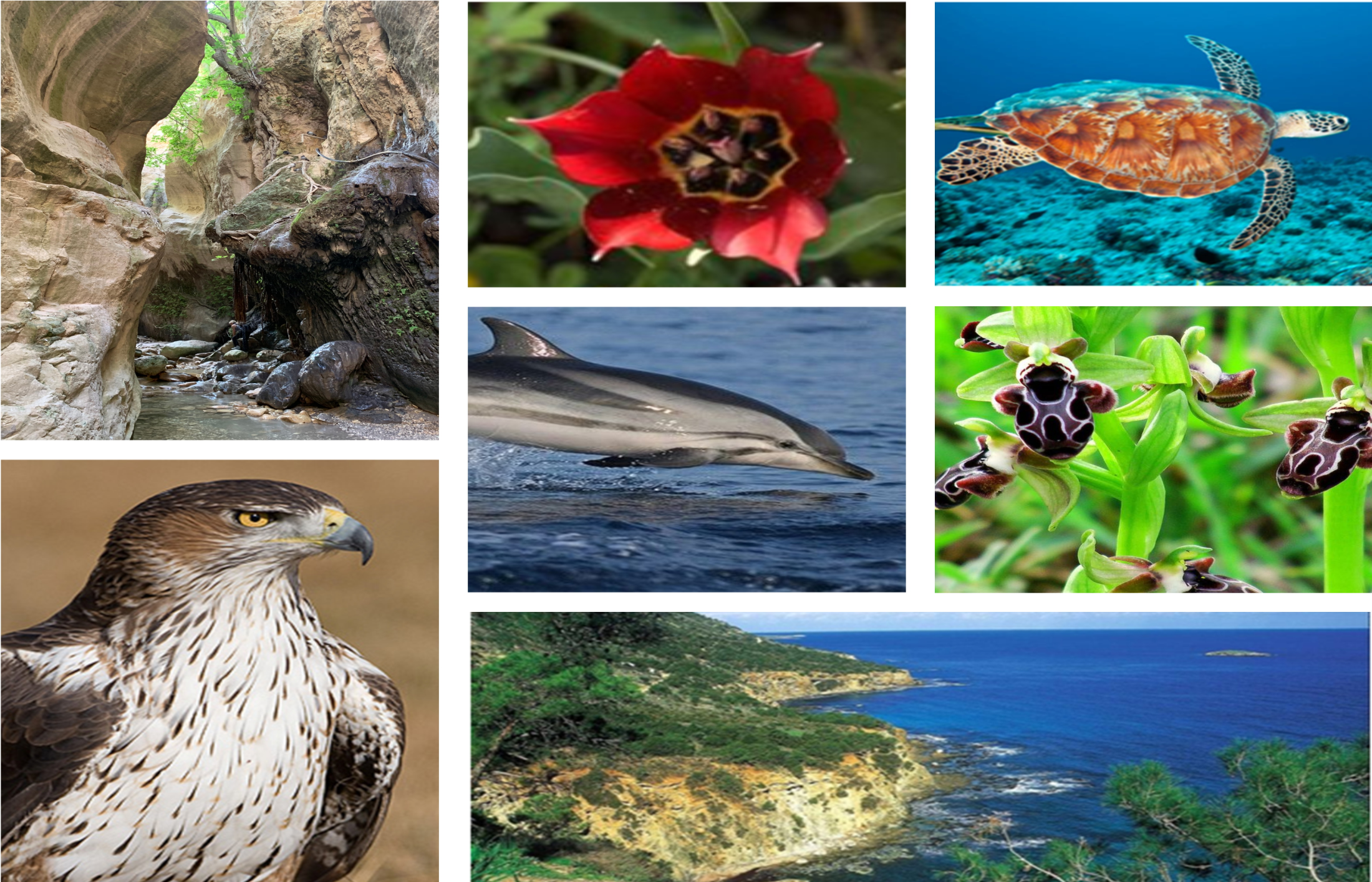 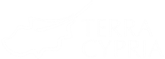 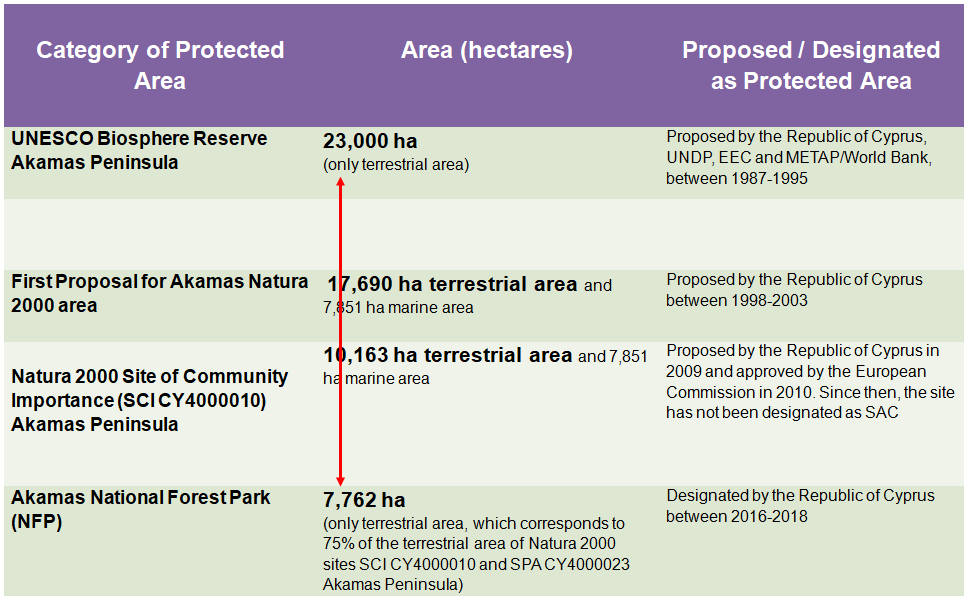 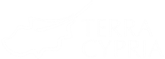 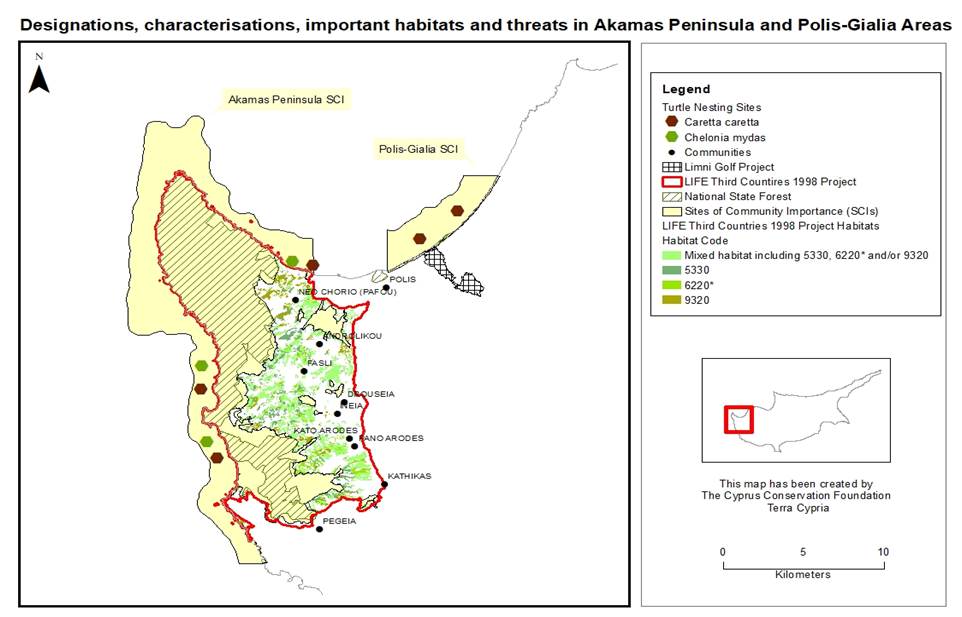 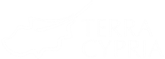 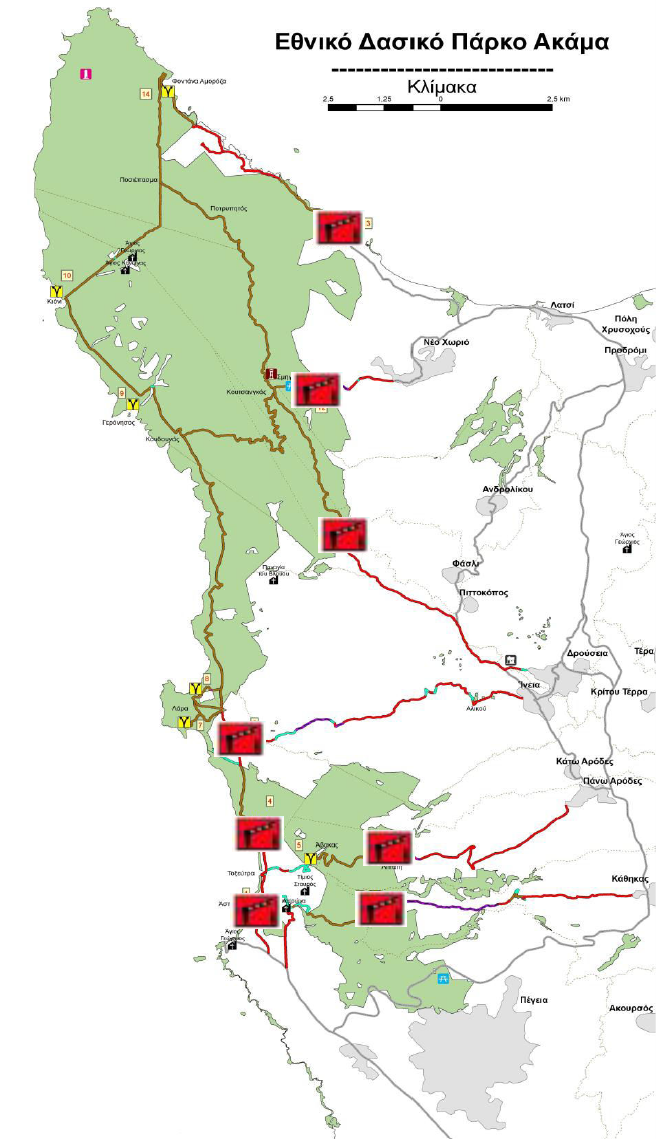 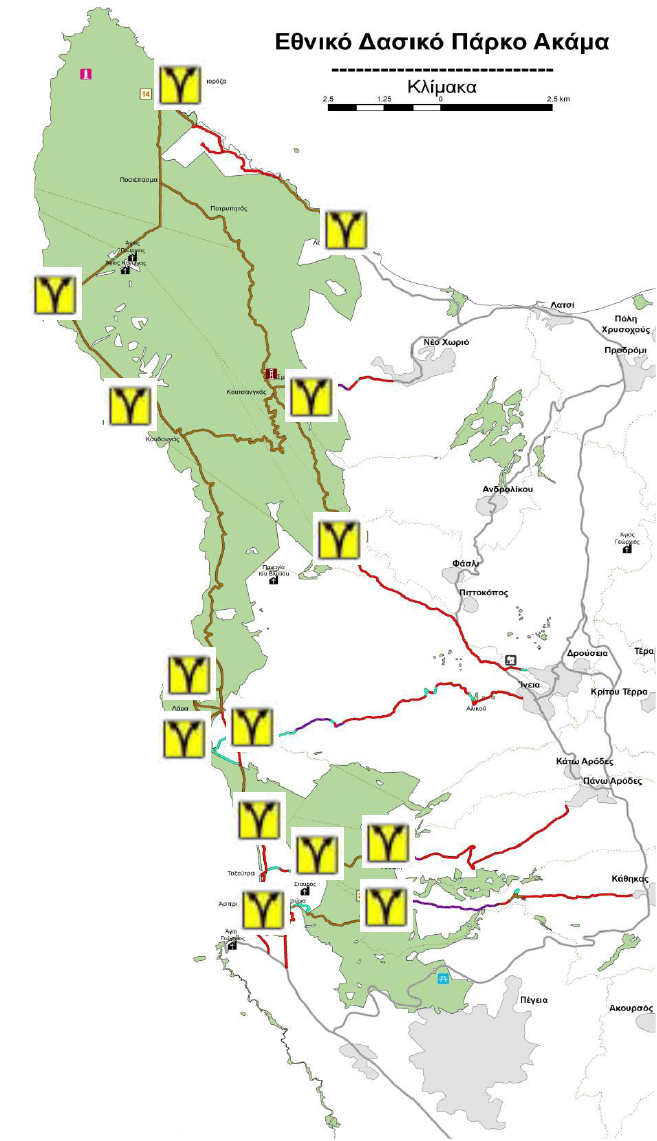 The official proposal for the Akamas National Forest Park (ANFP) entrances (red) and the 14 nodes (yellow) providing facilities such as refreshment points, toilets and souvenir stands etc.
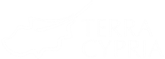 Akamas Local Plan
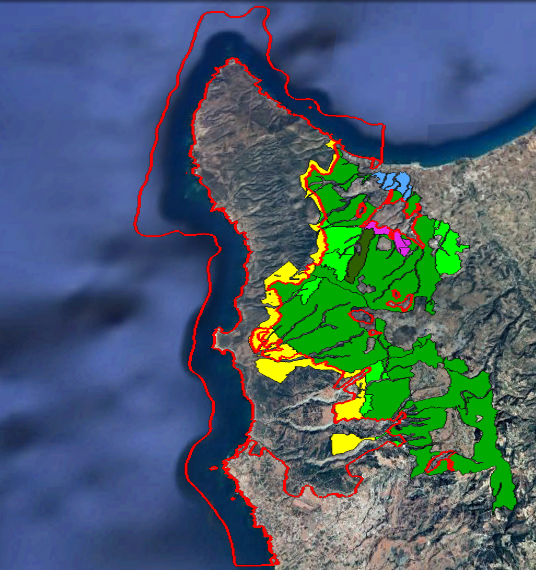 Visitable farms 
(proposed spatial zones)
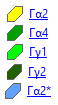 Quarry zones
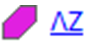 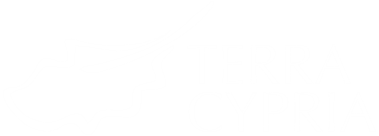 Akamas Local Plan
Quarry zones and Natura 2000
Τοπικό Σχέδιο Ακάμα
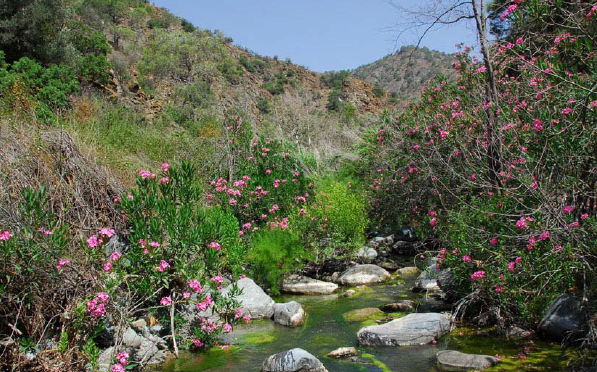 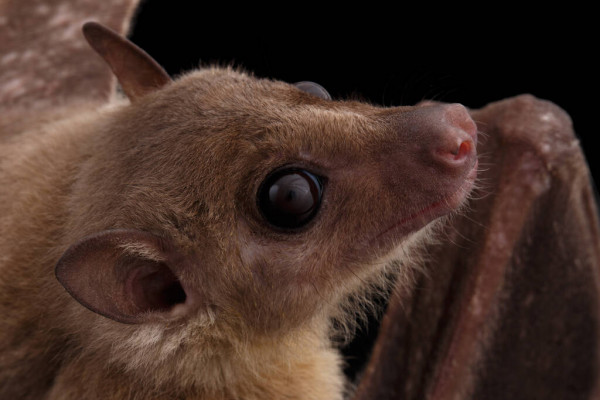 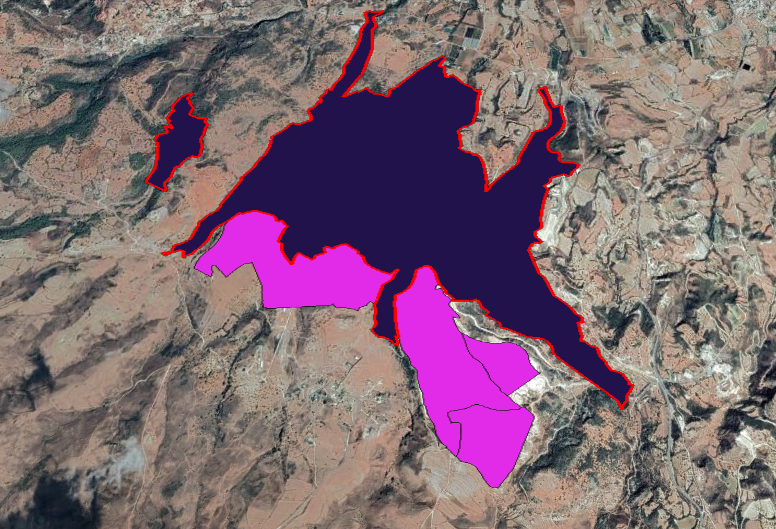 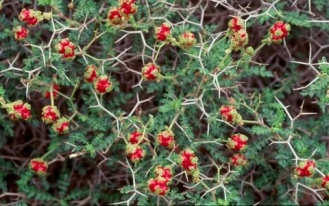 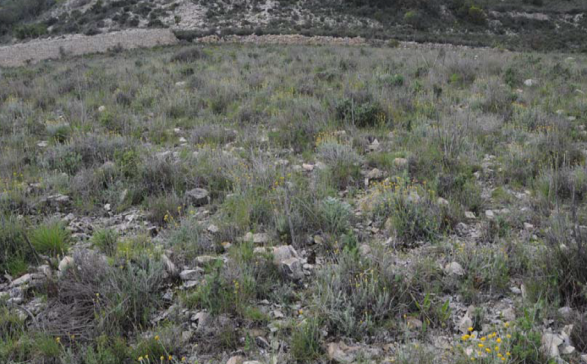 Natura 2000
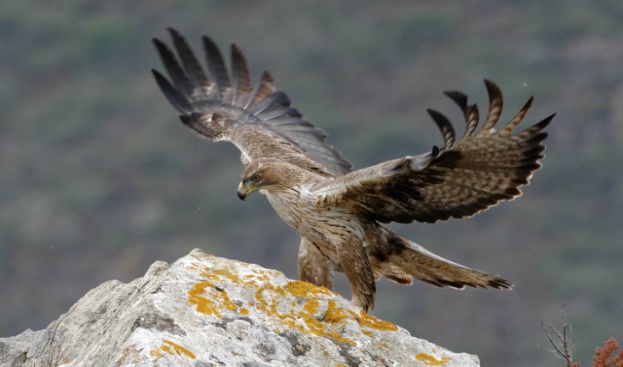 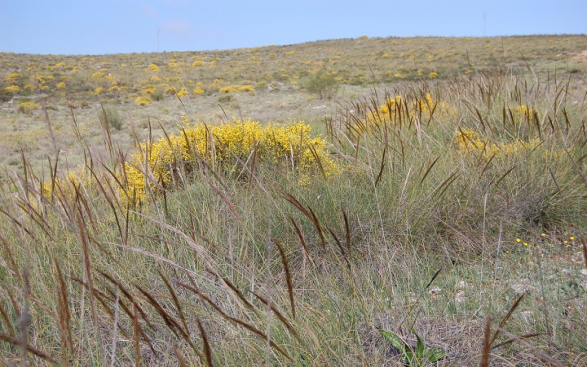 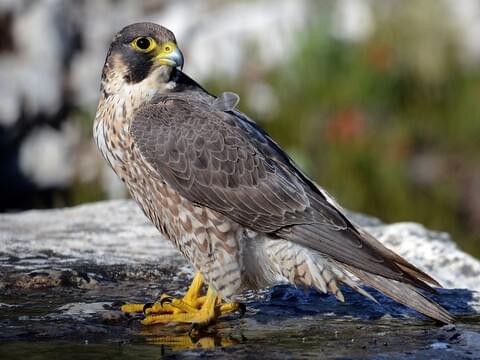 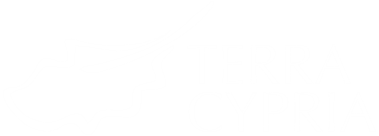 Akamas Local Plan
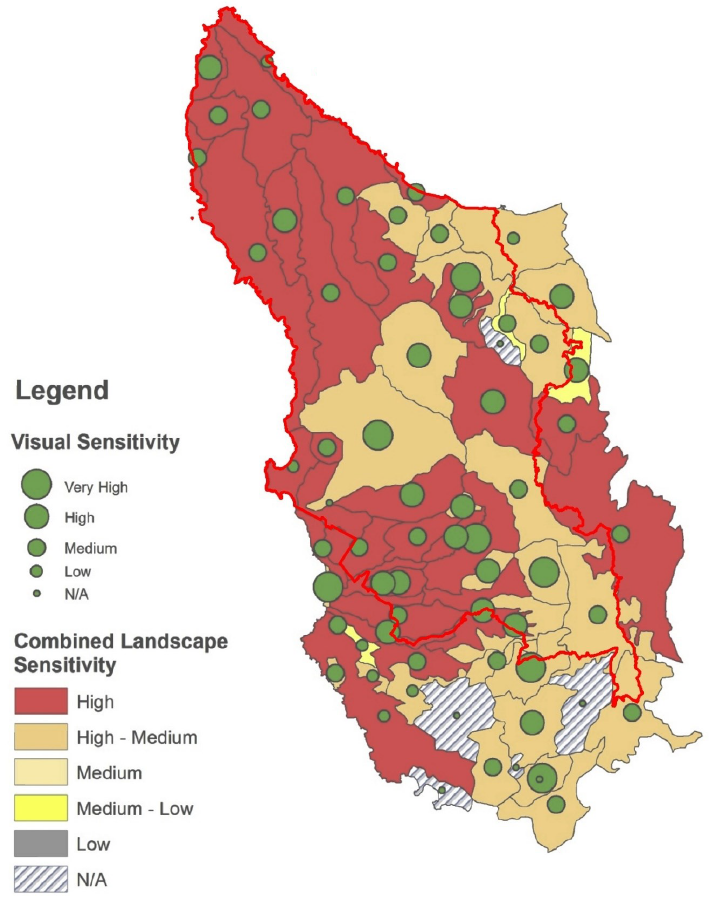 Visual and Landscape sensitivity
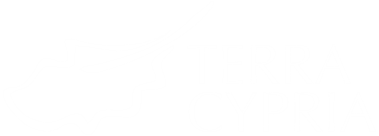 Akamas Natura 2000 siteWhat are the main issues?
DESIGNATION
Insufficient Natura 2000 Site Designation
Unprotected priority habitats (e.g. 6220* and 3170*) and species (e.g. Aquila fasciata and Coracias garrulus)
Lack of political will to declare the whole area of Akamas Peninsula as a protected area with comparable international protection status (e.g. UNESCO Biosphere Reserve, EU Natura 2000 and/or IUCN National Park)
Illegalities (infrastructure, driving, earthworks)
MANAGEMENT PLANNING
Existing Management Plans (SCI, SPA, Grazing Capacity and Local Communities Sustainable Development) do not have legal standing and are not implemented
No Management Entity
New Plans are under evaluation or preparation, carrying potential new threats:
Two separate Local Development Plans by the Town Planning and Housing Department
A Sustainable Development Plan for Akamas National Forest Park by the Department of Forests
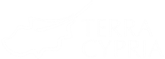 Akamas Natura 2000 siteWhat are the main issues?
Akamas National Forest Park (ANFP)
Covers only the state forest land of Akamas, an area which corresponds to 75% of the Natura 2000 areas
Plans and assessment of ANFP’s Plans and in breach of the Habitats Directive (92/43/EEC): before undertaking an Appropriate Assessment 
 Architectural design of the infrastructures within the park, 
 Extensive road network and improvement of existing roads
 Strategic Environmental Impact Assessment (SEA)
The SEA for the Akamas National Forest Park Sustainable Development Plan (ANFPSDP) was undertaken by the Forest Department. The ANFPSDP was prepare by the same Department.
14 development nodes (facilities) within the ANFP: Entrance Points, Parking lots, Toilets, 4x4 Shuttle Vehicle Stops, Information Centre/ Point, Refreshment Kiosk/ Souvenir Shop etc.
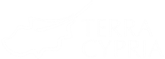 Akamas Natura 2000 siteWhat are the main issues?
Akamas Local Plan 
Several proposals allowing various developments outside the local communities’ boundaries and within Nature 2000 sites.
Visitable farms within Nature 2000 areas (it includes accommodation and overnight infrastructure, retail and catering facilities, dining facilities, information facilities, sports facilities). 
Bulky Specialized Developments such as: Organized Large Scale Sports Centers,  Theme Parks, Research and Development Centers and High Technology Developments.
Isolated houses located within a distance of 500m from the outer boundary of designated residential areas.
Expansion of quarry zones adjacent to Natura 2000 sites
Secondary Road Network opens the prospect for activities and development  on adjacent plots of land along this network.
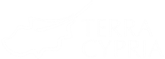 Akamas Natura 2000 siteWhat are the main issues?
Environmental Assessments
Opinions regarding the Appropriate Assessment (AA)and Strategic Environmental Assessment (SEA) of the Akamas National Forest Park Sustainable Development Plan (Plan)
Fails to:
Assess satisfactory and cumulatively the effects on the designation species and habitats
Assess cumulatively the effects of the new road network on the designation species and habitats within the National Forest Park (NFP) and in relation to the proposed Road Network of Akamas Local Plan
Limit the infrastructures and services of the various facility nodes within the NFP
Prevent the construction of any infrastructure within sensitive and, till now, pristine areas
Reassure that the visitation traffic within the NFP will not accumulate in sensitive areas like the Lara-Toxeftra Marine Protected Area due to facility nodes
Evaluate the cumulative effects of the Plan, the Akamas Local Plan and Pegeia Local Plan, following the provisions of article 3, paragraph 2, of the Directive 2001/42/EC (SEA Directive), and article 6, paragraph 3, of the Directive 92/43/ECC (Habitats Directive).
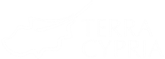 Akamas Natura 2000 siteWhat are the main issues?
MANAGEMENT ON-THE-GROUND
No effective protection measures in place
No legally binding protection measures are yet in place
Integrated management for early response system, intervention, accountability and fines not in place or issued
Fragmentation of responsibilities between 4 different competent authorities within 2 Ministries. 



Some examples of the result of such lack of integrated management
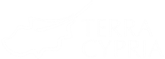 North and South Lara Beaches - Green Turtle and Loggerhead Nesting Areas
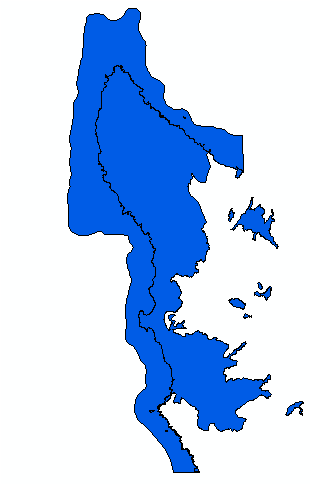 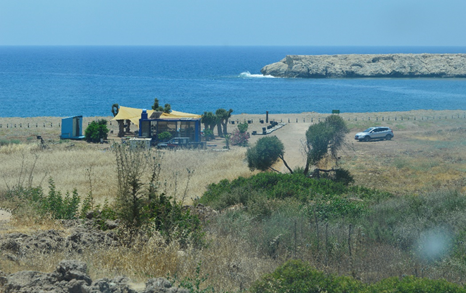 Illegal snack bar in South Lara Bay
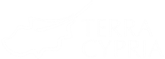 North and South Lara Beaches - Green Turtle and Loggerhead Nesting Areas
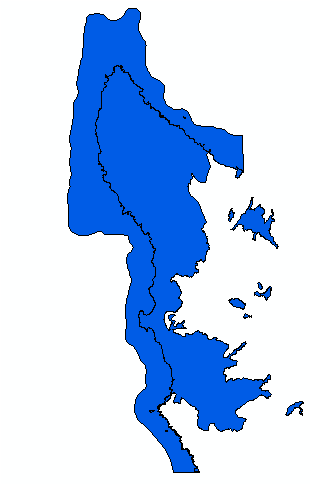 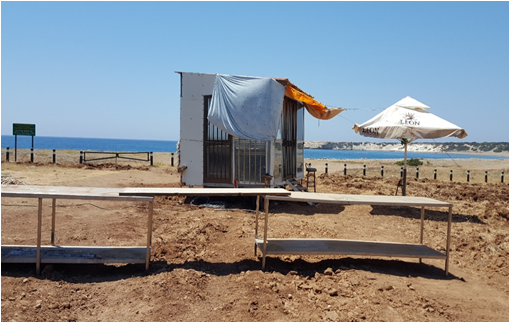 Illegal kiosk in South Lara Bay (summer 2021)
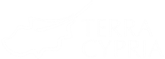 North and South Lara Beaches - Green Turtle and Loggerhead Nesting Areas
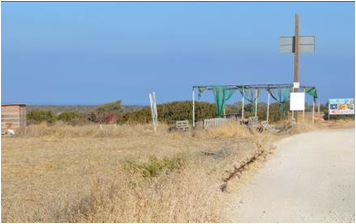 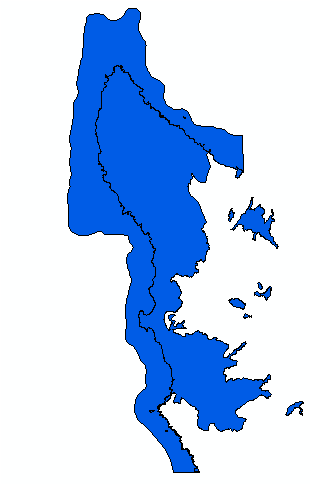 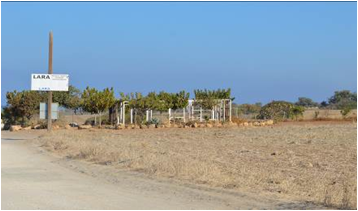 Abandoned illegal kiosks and snack bars
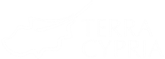 North and South Lara Beaches - Green Turtle and Loggerhead Nesting Areas
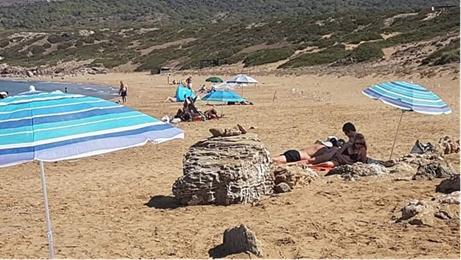 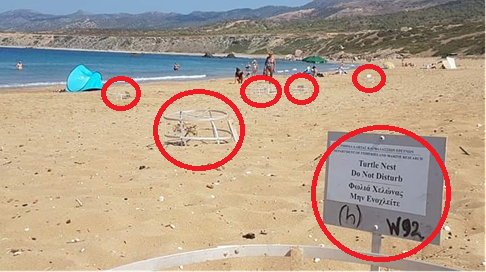 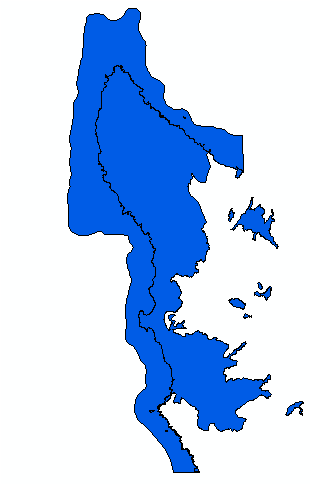 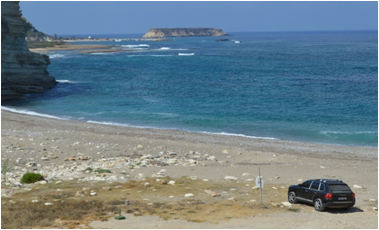 Illegal umbrellas, sunbeds and vehicle entrance at North Lara MPA
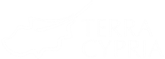 North Lara Beaches - Green Turtle and Loggerhead Nesting Areas
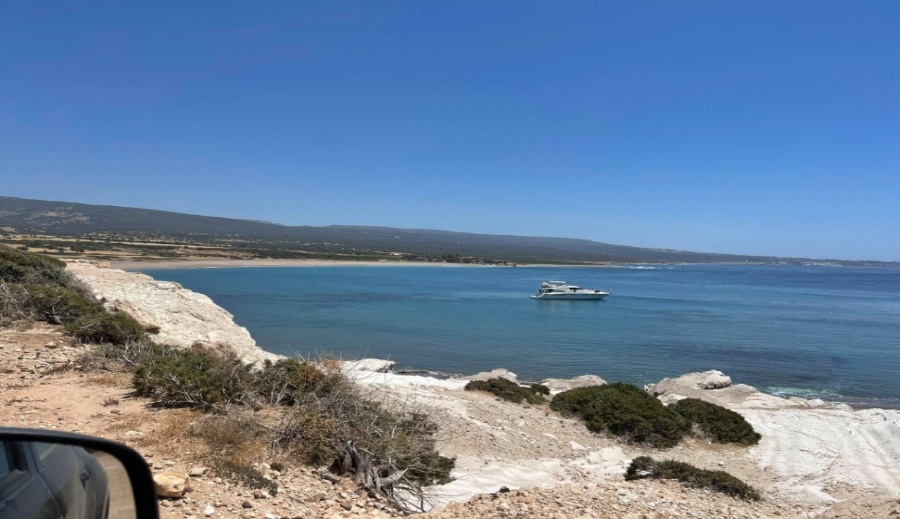 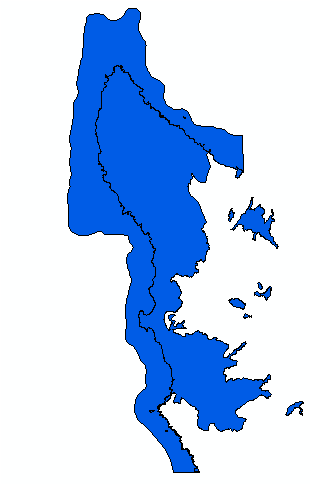 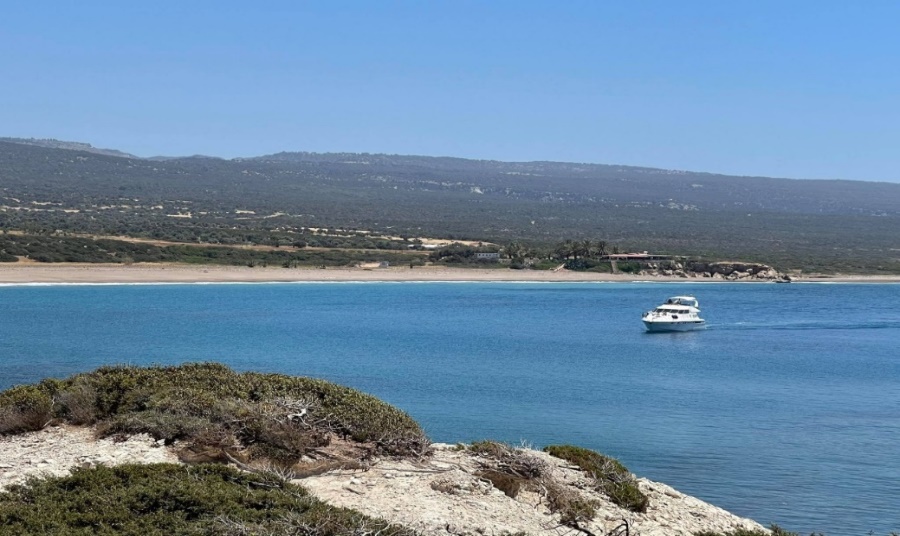 Illegal boat traffic and anchoring (summer 2021)
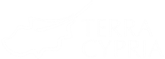 Aspros River Estuary, Toxeftra MPA - Green Turtle and Loggerhead Nesting Areas
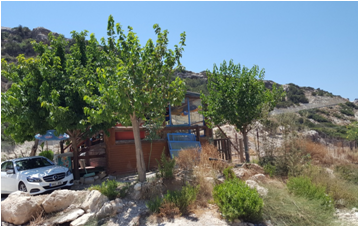 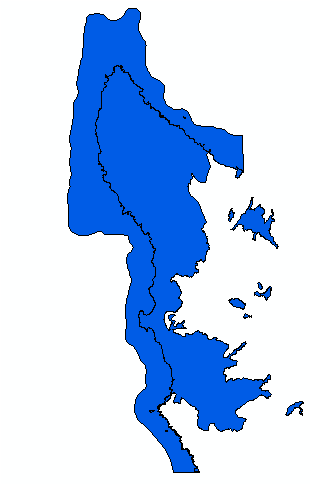 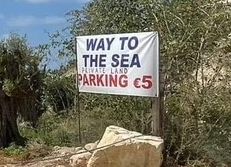 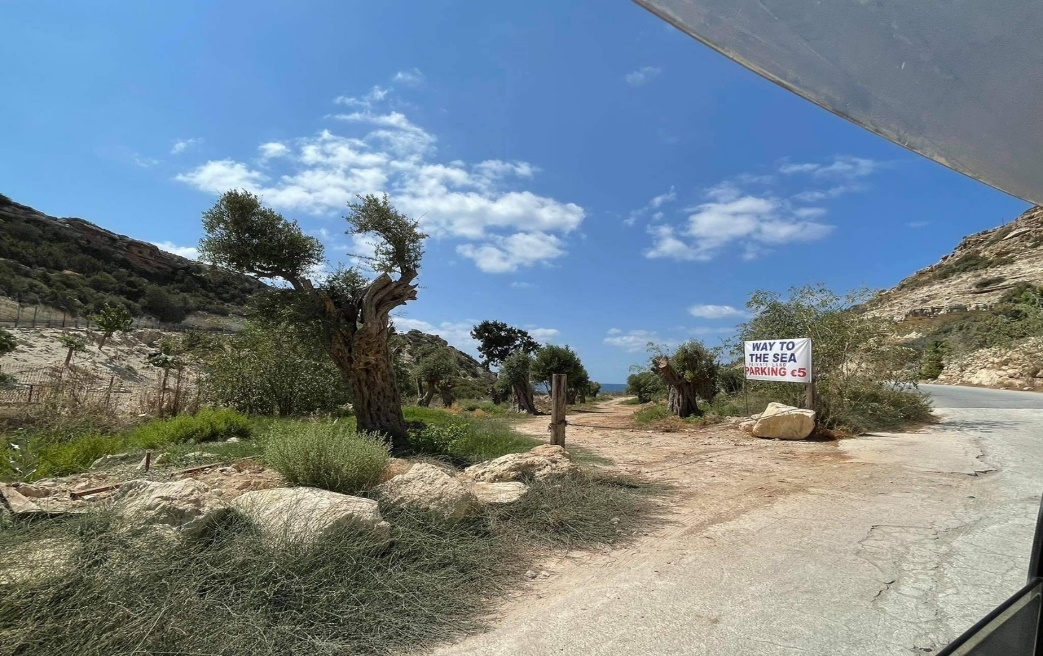 Illegal restaurant and snack bar (summer 2021)
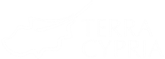 Aspros River Estuary - Green Turtle and Loggerhead Nesting Areas
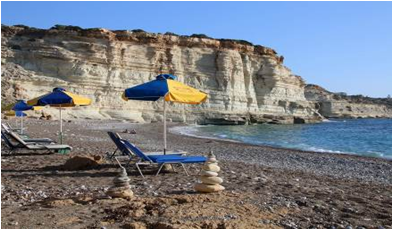 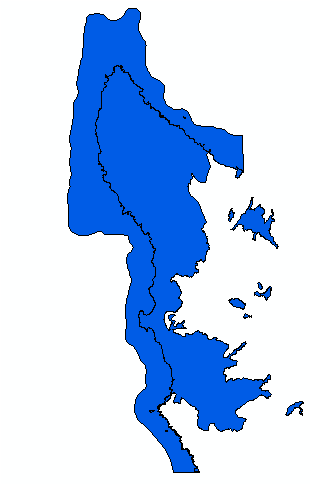 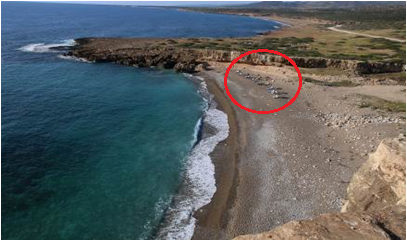 Illegal umbrellas and sunbeds
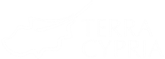 Lara and Toxeftra  Beaches - Green Turtle and Loggerhead Nesting Areas
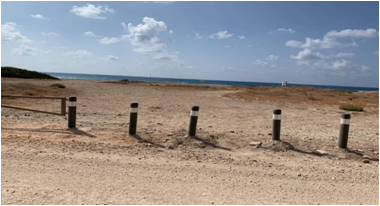 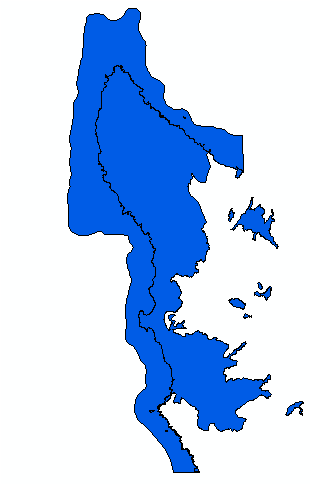 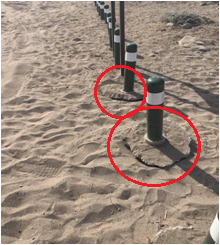 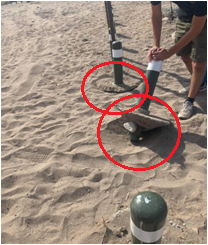 Iron fence posts to prevent vehicle access on the beach at Lara-Toxeftra MPA
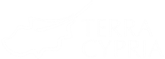 Sea Caves in Pegeia – Mediterranean Monk Seal Breeding and Resting Area
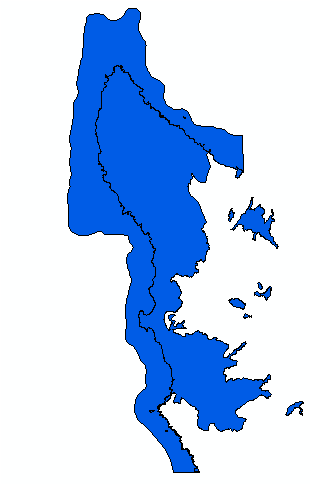 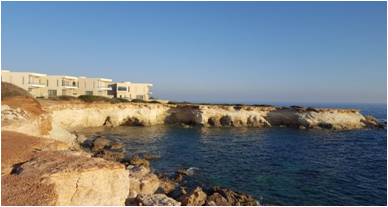 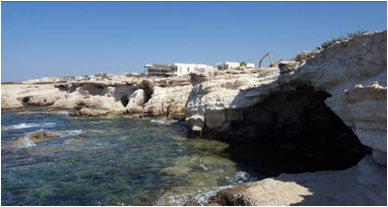 Rampant residential development (summer 2020)
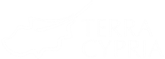 Sea Caves in Pegeia – Mediterranean Monk Seal Breeding and Resting Area
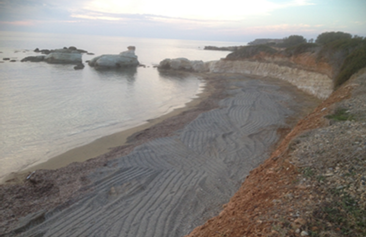 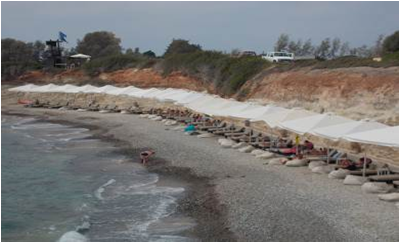 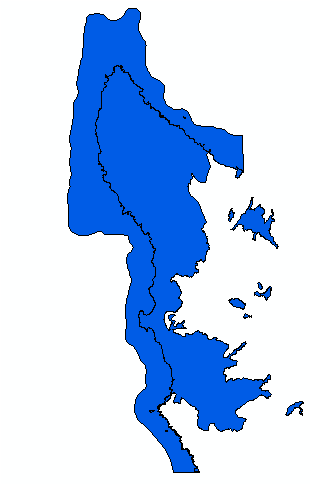 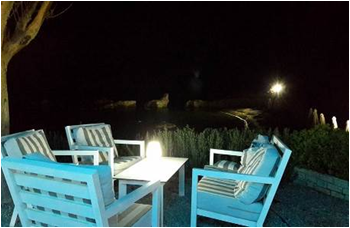 Illegal earthworks & creation of an artificial beach. Direct lighting 
and sunbeds with umbrellas in Kafizis area
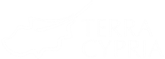 14 Nodes within the Akamas National Forest Park
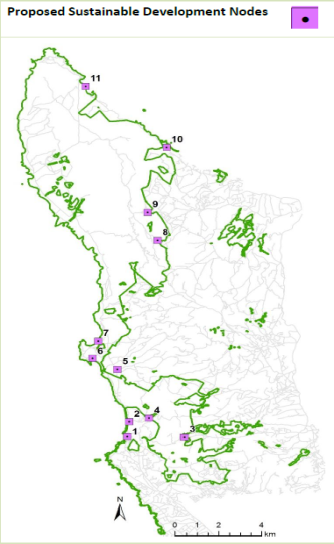 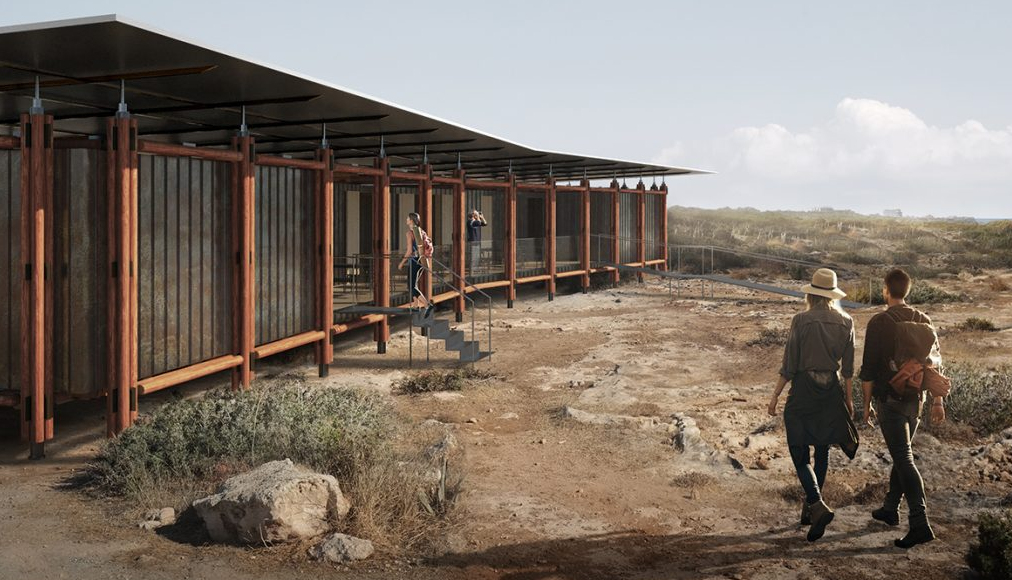 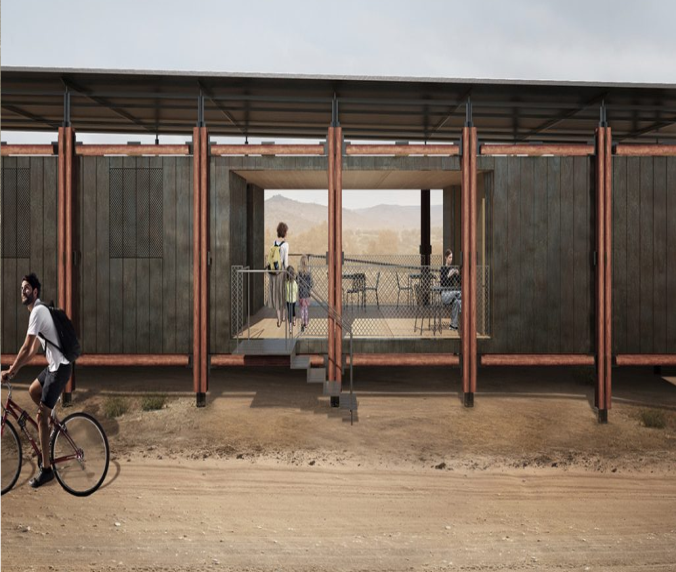 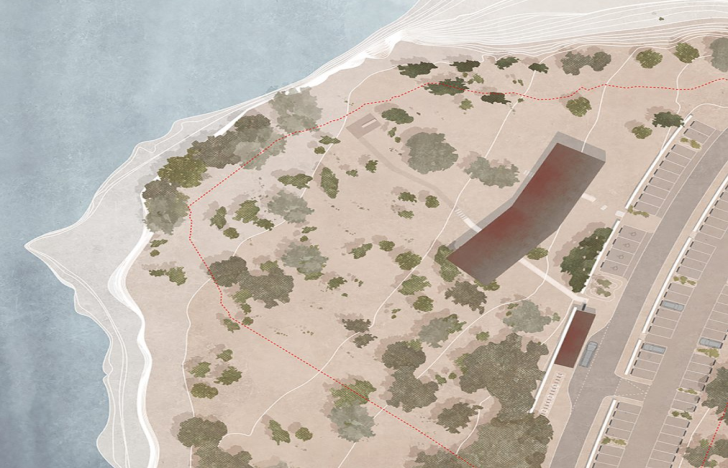 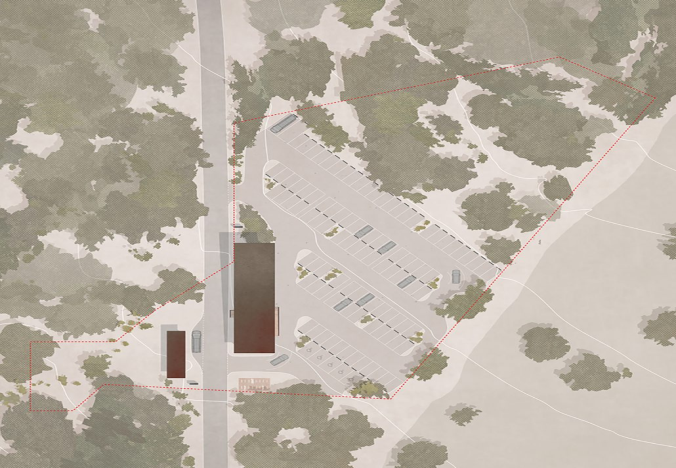 Refreshment kiosks and souvenir shops within the ANFP will compete the local communities of Akamas.
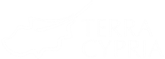 Official visitation survey of Akamas National Forest Park
A very high percentage (92%) considers the protection of the Akamas National Park area very important.

Q: What visitors would like to see more of in the Akamas National Park: Most of visitors asked (38%) responded that “they do not want to see anything more and to keep Akamas as is”, that is, natural and authentic.
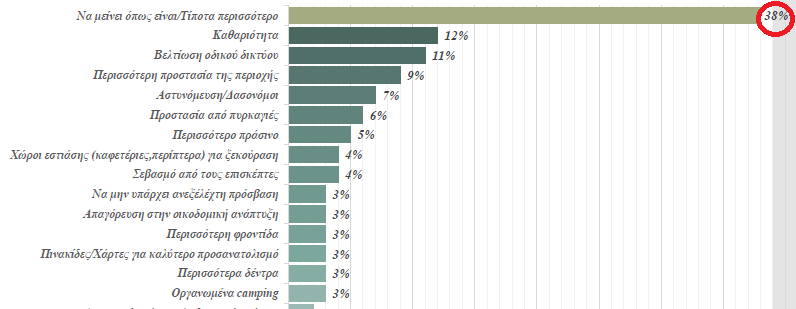 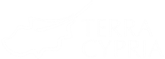 Akamas Peninsula
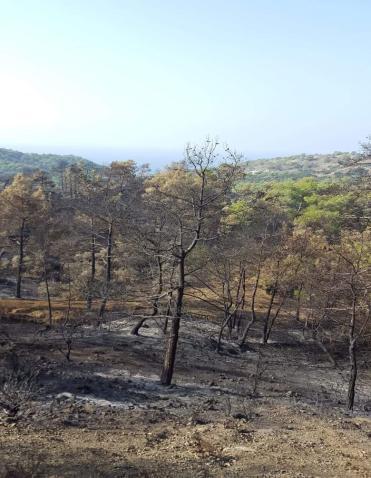 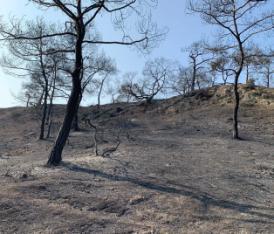 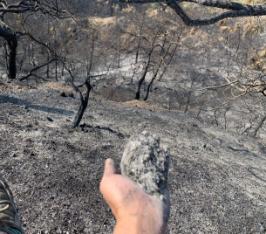 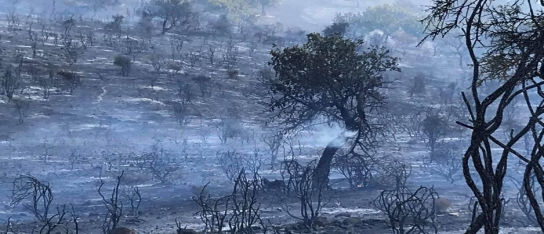 Numerous malicious fires as a form of political pressure for land-use change
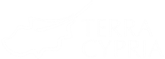 Akamas Natura 2000 siteWhat do we want to see?
Expansion of Natura 2000 boundaries 
Establish and enforce an integrated Management Plan and legally binding Conservation Decrees 
Allocation of funding for the implementation of Management Plans and effective patrolling
Declare the whole of the Akamas Peninsula a national park, a biosphere reserve or a protected area with comparable international protected status.
Enforce the existing legislation for the protection of marine turtles according to the Fisheries Law (Chapter 135) and Regulations 1990 (Reg. No. 273/90) in force since 1989
Prohibition of infrastructure and overnight and dining accommodation outside the existing boundaries of the designated Development Areas of Akamas villages. For this, the Akamas Local Plan needs a complete revision.
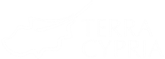 Polis-Gialia Natura 2000 sites
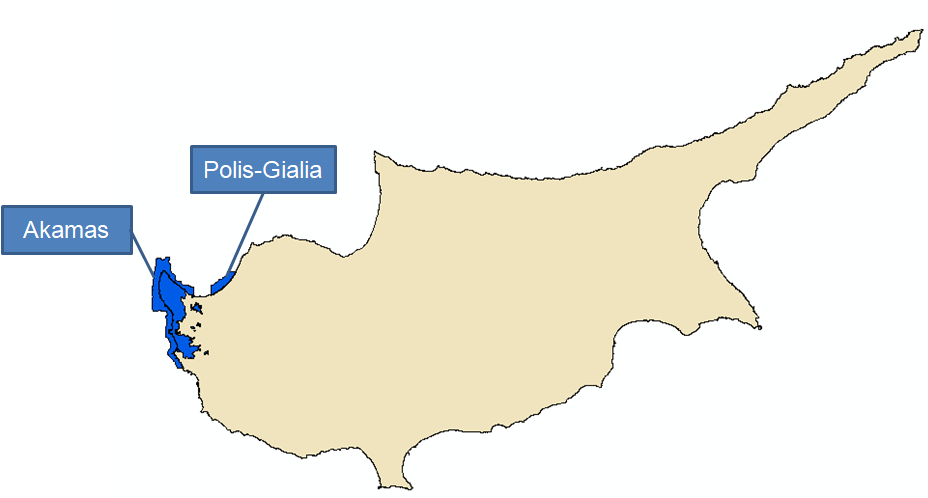 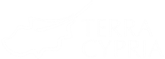 Polis-Gialia Natura 2000 siteAn imminent threat to a major nesting site for Loggerhead Turtles
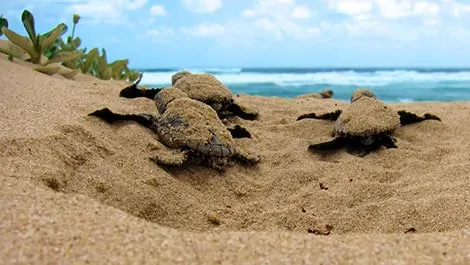 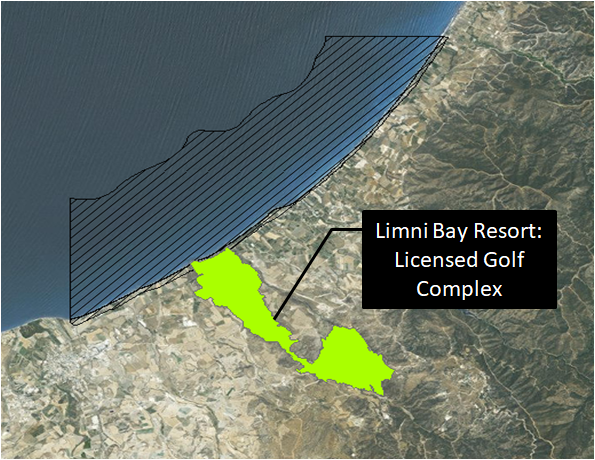 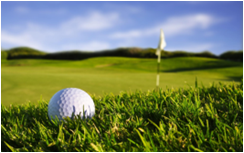 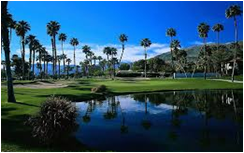 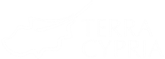 Polis-Gialia Natura 2000 siteWhat is its importance?
Total Mediterranean nests 6000 p.a. 
Total Cyprus nests 1000 p.a.
Total Polis-Gialia nests 550 p.a.
Total nests directly impacted by the proposed golf complex 200-250 p.a.                 

25% of Total Cyprus Nests
4.2% of Total Mediterranean Nests
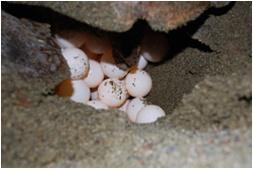 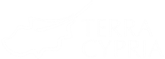 The Limni Bay Resort
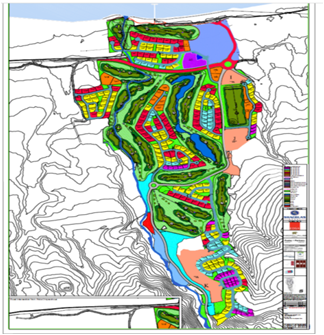 2 golf courses (18 holes each)
2 club houses (with bars and restaurants)
792 villas 
2-storey hotel (with 160 rooms)
Road network
Sport facilities
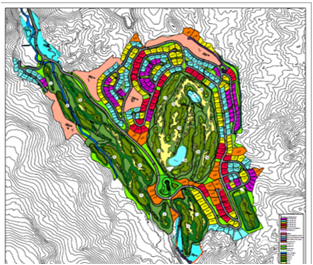 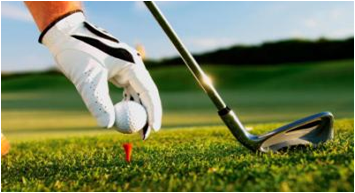 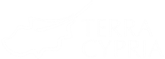 Limni Bay Resort
The development complex is situated in an area bordering 145-200m from the sea, extending for up to 4 km inland and consisting of more than 3 million sq. m.
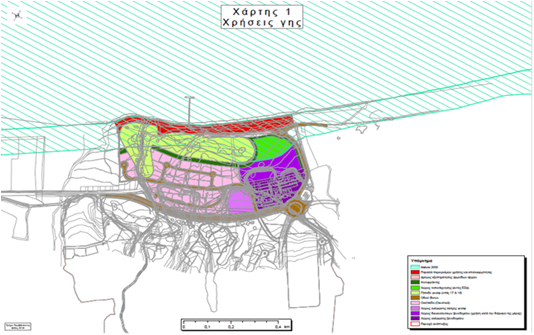 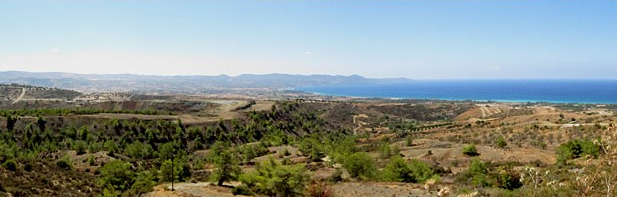 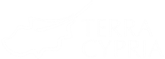 Limni Bay ResortWhat are the issues?
Taking into consideration the maximum capacity of the 792 villas, which equals to 3,123 individuals (excluding the maximum capacity of the hotel complex, which equals 160 rooms / 320 individuals, as well as employees and visitors), the proposed project is expected to:
Increase the population (4,061 individuals) of the municipalities and communities, which fall under the administrative area of the Natura 2000 SCI/SAC Polis – Gialia (CY4000001), by 77%. 
Increase the population (2,348 individuals) of the municipalities and communities, which fall under the administrative area of the Chrysochou Bay Local Plan, by 133%. 

These figures are based on the latest Population Census of 2011 and demonstrate the significant increase of human presence and pressure caused by the project.
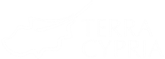 Limni Bay ResortWhat are the issues?
The substantial term of a 475m No-building Zone between the proposed golf complex and the sea (suggested by the European Commission, the Standing Committee of the Bern Convention and originally by the Environment Department of the Republic of Cyprus) has not been respected in the updated master plan, which received a green light by the competent authorities
The precautionary principle has not been followed
The cumulative effects of the project have not been properly assessed
The proposed mitigation measures are not sufficient

E.g. Out of the 28 lighting conditions imposed by the 
Environment Department, 17 are based solely or partly 
on residents’ compliance within their private properties
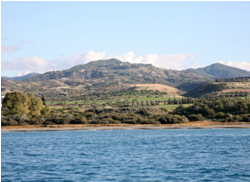 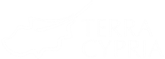 Why a 475-meter No-building Zone?
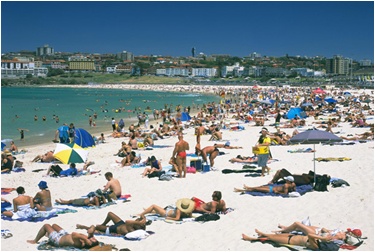 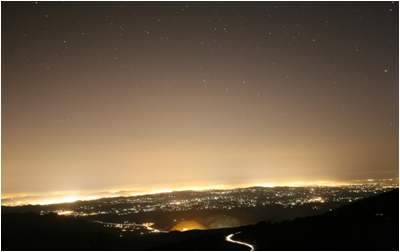 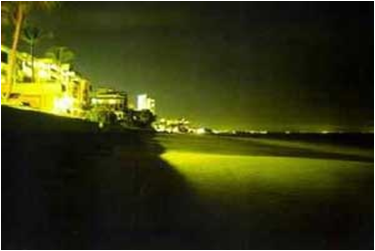 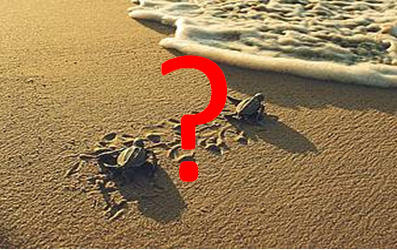 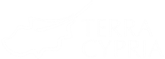 Area that needs to remain free of buildings (41 villas, a club house and a two-storey hotel)
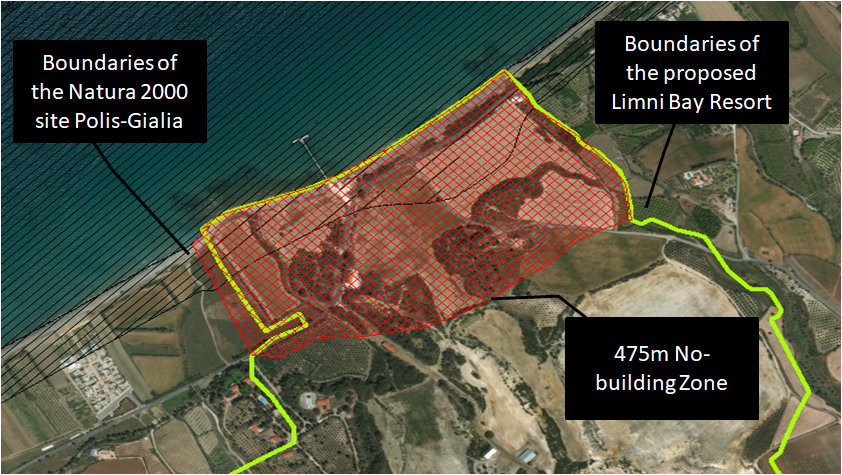 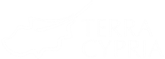 Limni Bay Resort – What do we want to see?
At least a 475m No-building Zone between the golf complex and the sea
Reduction of residential capacity of the project
Establish and enforce an integrated Management Plan and legally binding Conservation Decrees 
Funding to be allocated for the implementation of conservation and management measures, as well as careful monitoring and patrolling of the area
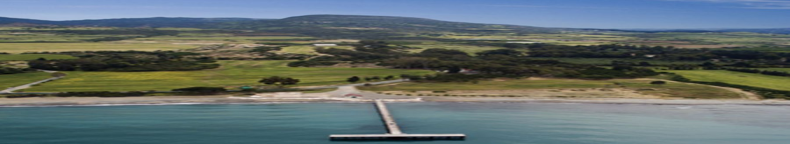 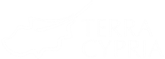 Polis-Gialia - Green Turtle and Loggerhead Nesting Areas
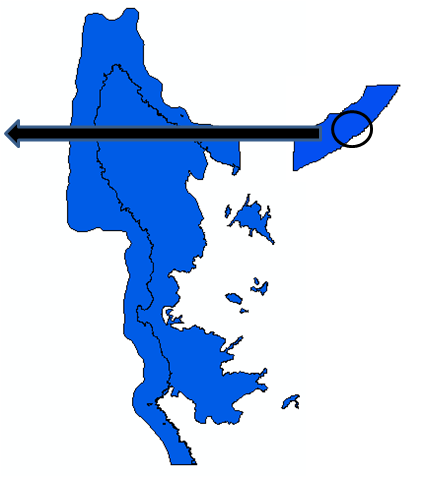 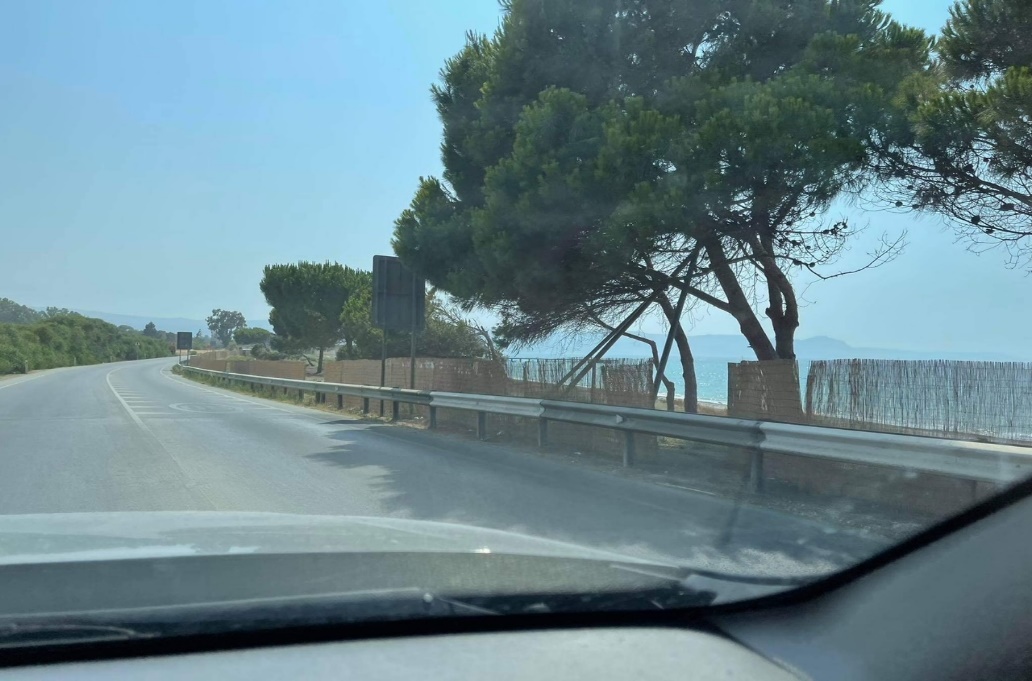 Insufficient road light-barrier adjacent to the sea turtles nesting beach in Polis-Gialia area, Chrysochou Bay (summer 2021)
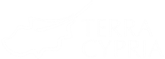 Polis-Gialia - Green Turtle and Loggerhead Nesting Areas
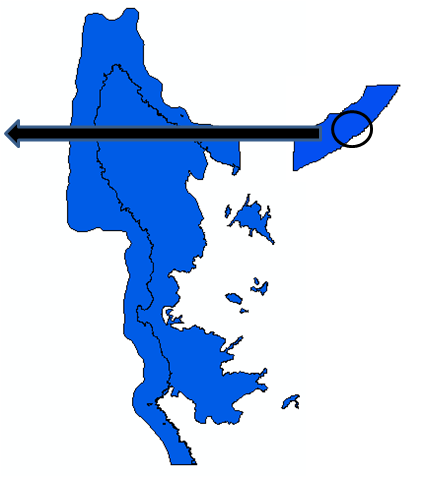 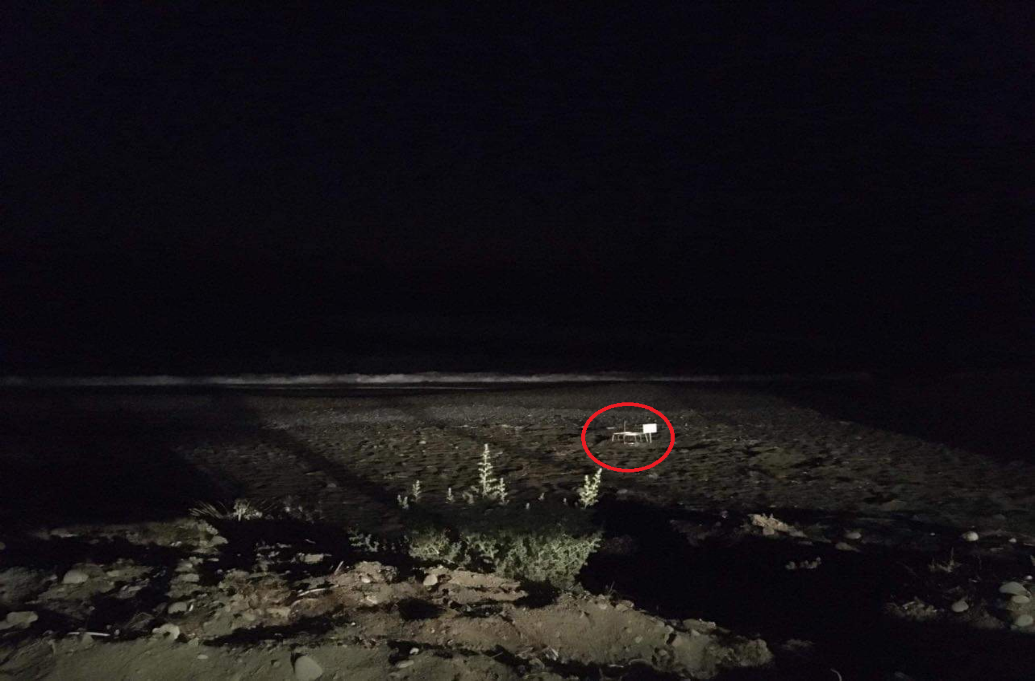 Light pollution adjacent to the sea turtles nesting beach in Polis-Gialia area, Chrysochou Bay (summer 2021)
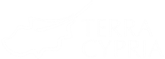 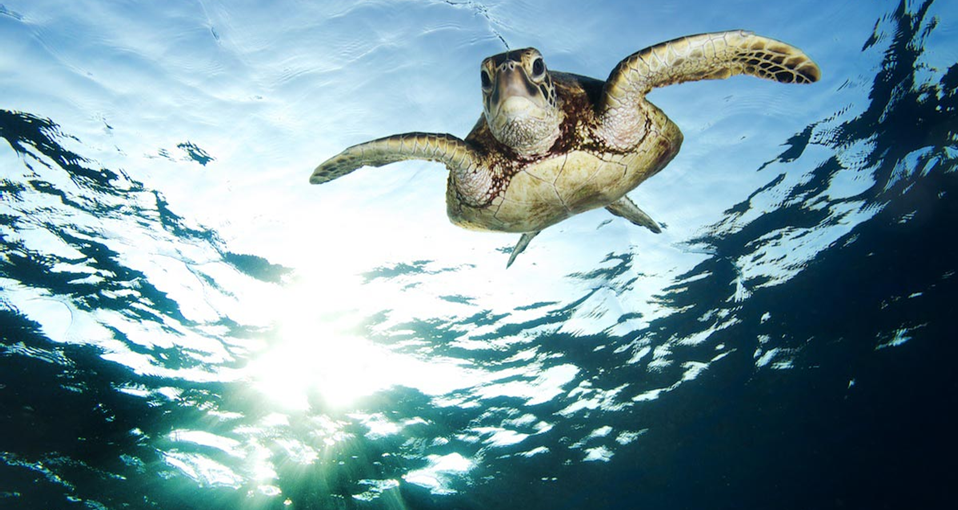 Thank you
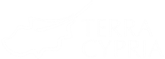